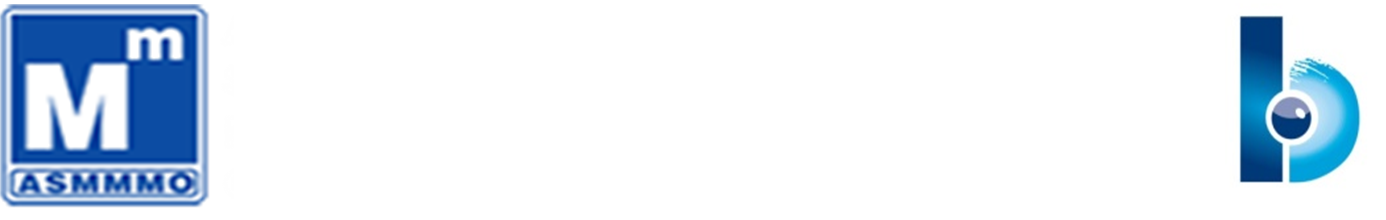 7326 SAYILI YAPILANDIRMA KANUNU İLE İLGİLİ ÖZELLİKLİ KONULAR
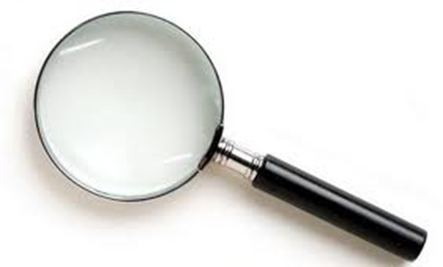 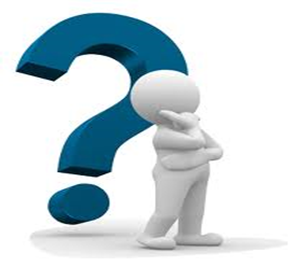 İrfan VURAL
Yeminli Mali Müşavir

irfan.vural@bakis.com.tr
Ankara, Temmuz 2021
www.bakis.com.tr
7326 - BAZI ALACAKLARIN YENİDEN YAPILANDIRILMASI İLE BAZI KANUNLARDA DEĞİŞİKLİK YAPILMASINA İLİŞKİN KANUN



Resmi Gazete ;

Tarih : 9/6/2021
Sayı : 31506
VARLIKLARIN YENİDEN DEĞERLEMESİ
BORÇLARIN YAPILANDIRILMASI
İŞLETME KAYITLARININ DÜZELTİLMESİ
MATRAH ARTIRIMI
Kesinleşmiş alacaklar (Md.2)
Kesinleşmemiş veya Dava Safhasında Bulunan Alacaklar (Md.3)
İnceleme veya Tarhiyat Safhasında Bulunan Vergiler (Md.4)
Gelir ve Kurumlar Vergisinde Matrah Artırımı (Md. 5)
Katma Değer Vergisinde Artırım (Md.5)
Gelir (Stopaj) ve Kurumlar (Stopaj) Vergisinde Artırım (Md.5)
İşletmede Mevcut Olduğu Halde Kayıtlarda Yer Almayan Emtia, Makine, Teçhizat Ve Demirbaşlar        (Md. 6)
Kayıtlarda Yer Aldığı Halde İşletmede Bulunmayan Emtia, Kasa Mevcudu Ve Ortaklardan Alacaklar (Md.6)
Taşınmaz ve amortismana tabi iktisadi kıymetlerin yeniden değerlemesi (Md. 11)
KAMU ALACAKLARININ (BORÇLARININ)YENİDEN YAPILANDIRILMASI
Kesinleşmiş Alacaklar
Kesinleşmemiş veya Dava Safhasında Olan Alacaklar
İnceleme ve Tarhiyat Safhasında Olan Vergiler
Pişmanlıkla veya Kendiliğinden Yapılan Beyanlar
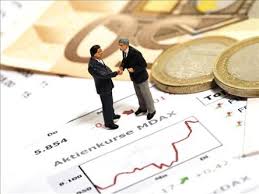 KESİNLEŞMİŞ ALACAKLAR
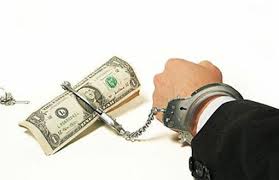 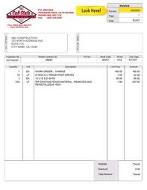 YAPILANDIRMA KAPSAMINDAKİ BORÇLAR
30 Nisan 2021 tarihinden (bu tarih dâhil) önceki dönemlere ait vergi, resim, harç ve bunlara ilişkin cezalar ile gecikme faizi ve gecikme zammı alacakları,

30 Nisan 2021 tarihinden (bu tarih dâhil) önce verilen idari para cezaları,*

Vergi dairelerince takip edilen vergi dışındaki diğer amme alacakları,
KESİNLEŞMİŞ ALACAKLAR   (Md. 2)
KESİNLEŞMİŞ ALACAKLAR
Örnek :
100.000 TL
(Vadesinde Ödenmemiş Vergi Borcu )
100.000 TL
(Vergi Ziyaı 
Cezası)
20.000 TL
(Gecikme Faizi)
30.000 TL
(Gecikme Zammı)
8.000 TL
(ÜFE Oranlarına göre hesaplanan tutar)
Borçlu; vergi aslı ile birlikte, Kanunun yayımlandığı tarihe kadar Yİ ÜFE aylık değişim oranları esas alınarak hesaplanacak tutarı ödemek suretiyle; vergi ziyaı cezası, gecikme faizi ve gecikme zammı  borçlarından kurtulacaktır. 
(Toplam 250.000 TL yerine, 108.000 TL ödenecektir)
KESİNLEŞMİŞ ALACAKLAR (md.2)
KESİNLEŞMİŞ ALACAKLAR (md.2)
KESİNLEŞMİŞ ALACAKLAR (md.2)
KESİNLEŞMEMİŞ VEYA DAVA SAFHASINDA OLAN ALACAKLAR
(MD.3)
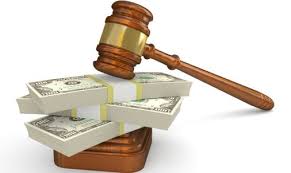 KESİNLEŞMEMİŞ ALACAKLAR (md.3)
Kanunun 3 üncü maddesinde Kanunun yayımlandığı tarih itibariyle kesinleşmemiş veya dava safhasında bulunan amme alacaklarının yapılandırılması ile ilgili hükümlere yer verilmiştir.
Kanunun yayımlandığı tarih itibarıyla ikmalen, re’sen veya idarece yapılmış vergi tarhiyatları ile gümrük vergilerine ilişkin tahakkuklarda;

Dava açma süresi geçmemiş alacaklar, 
Uzlaşma hükümlerinden yararlanılmak üzere başvuruda bulunulmuş, uzlaşma günü verilmemiş veya uzlaşma günü gelmemiş ya da uzlaşma sağlanamamış ancak, dava açma süresi geçmemiş alacaklar,
İlk derece yargı mercileri nezdinde dava açılmış alacaklar,
Bölge İdare Mahkemeleri veya Danıştay nezdinde istinaf veya temyiz süreleri geçmemiş ya da istinasf/itiraz veya temyize başvurulmuş, karar düzeltme talep süresi geçmemiş veya karar düzeltme yoluna başvurulmuş olan alacaklar.
KESİNLEŞMEMİŞ ALACAKLAR (md.3)
İLK DERECE MAHKEMESİNDE DAVA AÇILMIŞ VEYA DAVA AÇMA SÜRESİ GEÇMEMİŞ VERGİLER (Md. 3/1)
KESİNLEŞMEMİŞ ALACAKLAR (md.3)
İSTİNAF VEYA TEMYİZ SÜRELERİ GEÇMEMİŞ YA DA İTİRAZ/İSTİNAF VEYA TEMYİZ YOLUNA BAŞVURULMUŞ YA DA KARAR DÜZELTME TALEP SÜRESİ GEÇMEMİŞ VEYA KARAR DÜZELTME YOLUNA BAŞVURULMUŞ ALACAKLAR (MD. 3/2)
KESİNLEŞMEMİŞ ALACAKLAR (md.3)
İTİRAZ VEYA TEMYİZ SÜRELERİ GEÇMEMİŞ YA DA İTİRAZ VEYA TEMYİZ YOLUNA BAŞVURULMUŞ YA DA KARAR DÜZELTME TALEP SÜRESİ GEÇMEMİŞ VEYA KARAR DÜZELTME YOLUNA BAŞVURULMUŞ ALACAKLAR (MD. 3/2)
KESİNLEŞMEMİŞ ALACAKLAR (md.3)
SADECE VERGİ CEZALARINA İLİŞKİN DAVA AÇILMIŞ OLMASI HALİNDE;
KESİNLEŞMEMİŞ ALACAKLAR (md.3)
İDARİ PARA CEZALARINDA
KESİNLEŞMEMİŞ ALACAKLAR (md.3)
KANUNUN YAYIMLANDIĞI TARİH İTİBARIYLA UZLAŞMA (T.S.U.) TALEPLİ ALACAKLAR
KESİNLEŞMİŞ VE KESİNLEŞMEMİŞ ALACAKLARIN YAPILANDIRILMASI İLE İLGİLİ ORTAK HÜKÜMLER
Kanun hükümlerinden yararlanmak isteyen borçluların; Kanunun yayımlandığı tarihi izleyen ikinci ayın sonuna kadar ilgili idareye başvuruda Bulunmaları gerekmektedir.
Kanun kapsamında hesaplanan toplam tutarın başvuru süresinde tamamen veya  ilk taksiti Kanunun yayımlandığı tarihi izleyen üçüncü aydan başlamak üzere ikişer aylık dönemler halinde azami onsekiz eşit taksitte ödenmesi gerekir.
Taksitle yapılacak ödemelerde Kanun maddesine göre hesaplanan tutar; 
1) 12 ay ( 6 taksit) için…..…1,09, 
2) 18 ay (9 taksit) için…..….1,135, 
3) 24 ay (12 taksit) için….…1,18, 
4) 36 ay (18 taksit) için….…1,27, 
katsayısı ile çarpılır ve bulunan tutar taksit sayısına bölünmek suretiyle ikişer aylık dönemler halinde ödenecek taksit tutarı hesaplanır
KESİNLEŞMİŞ VE KESİNLEŞMEMİŞ ALACAKLARIN YAPILANDIRILMASI İLE İLGİLİ ORTAK HÜKÜMLER - II
Madde hükümlerinden yararlanılması için madde kapsamına giren alacaklara karşı dava açılmaması, açılmış davalardan vazgeçilmesi ve kanun yollarına başvurulmaması şarttır.
Hesaplanan alacak ve Yİ ÜFE tutarı kredi kartı ile ödenebilecektir.
Vergi dairesinden vergi mevzuatı gereği iade alacağı bulunan borçlular Kanun kapsamında ödenecek olan borca mahsubunu talep edebileceklerdir. Borçluların mahsup talepleri sadece kendi borçlarıyla sınırlı olacaktır.
Bu Kanun hükümlerine göre hesaplanan tutarın İlk taksit ödeme süresi içerisinde tamamen ödenmesi hâlinde, bu tutara bu Kanunun yayımlandığı tarihten ödeme tarihine kadar geçen süre için herhangi bir faiz uygulanmaz.
İlk taksit ödeme süresi içerisinde tamamen ödenmesi hâlinde, fer'i alacaklar yerine Yİ-ÜFE aylık değişim oranları esas alınarak hesaplanacak tutarı (bu Kanunun 4 üncü maddesine göre fer'i alacaklar yerine Yİ-ÜFE aylık değişim oranları esas alınarak hesaplanacak tutar ile birlikte hesaplanan gecikme faizi dâhil) üzerinden ayrıca %90 indirim yapılır.
KESİNLEŞMİŞ/KESİNLEŞMEİŞ ALACAKLAR (SÜRESİNDE ÖDEME YAPILMAMASI)
İlk iki taksitin süresinde ödenmesi koşuluyla, ödenmesi gereken taksitlerin bir takvim yılında en fazla iki defa ödenmemesi veya eksik ödenmesi halinde, ödenmeyen bu tutarların son taksidi izleyen ayın sonuna kadar her ay ve kesri için ayrı ayrı gecikme zammı oranında hesaplanacak geç ödeme zammı ile birlikte ödenmesi halinde, kanun hükümlerinden yararlanmanın devamı sağlanmaktadır. 

Süresinde ödenmeyen veya eksik ödenen taksitlerin belirtilen şekilde de ödenmemesi, ilk iki taksitin süresinde ödenmemesi veya bir takvim yılında ikiden fazla taksitin süresinde ödenmemesi veya eksik ödenmesi halinde Kanun hükümlerinden yararlanma hakkı kaybedilecektir.
22
İNCELEME VE TARHİYAT SAFHASINDA BULUNAN İŞLEMLER(MD. 4)
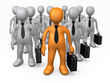 İNCELEME VE TARHİYAT SAFHASINDA BULUNAN İŞLEMLER
Kanunun 4. maddesinde Kanunun yayımlandığı tarih itibariyle “inceleme ve tarhiyat safhasında olan vergiler” yönünden, inceleme ve tarhiyat işlemlerinin tamamlanmasında sonra ortaya çıkacak olan vergi, vergi cezaları ve gecikme faizinin yapılandırılmasına ilişkin düzenlemelere yer verilmiştir.
İNCELEME VE TARHİYAT SAFHASINDA BULUNAN İŞLEMLER
Kanunun yayımlandığı tarihten önce başlanıldığı halde, tamamlanamamış olan vergi incelemeleri ile takdir, tarh ve tahakkuk işlemlerine Kanunun matrah ve vergi artırımına ilişkin hükümleri saklı kalmak kaydıyla devam edilir.

	Bu işlemlerin tamamlanmasından sonra tarh edilen vergilerin % 50’si ile bu tutara gecikme faizi yerine bu Kanunun yayımlandığı tarihe kadar Yİ ÜFE aylık değişim oranları esas alınarak hesaplanacak tutar ile bu tarihten sonra ihbarnamenin tebliği üzerine belirlenen dava açma süresinin bitim tarihine kadar hesaplanacak gecikme faizinin tamamının, vergi aslına bağlı olmayan cezalarda cezanın        % 25’inin; ihbarnamenin tebliğ tarihinden itibaren otuz gün içerisinde yazılı başvuruda bulunularak, ilk taksit ihbarnamenin tebliğini izleyen aydan başlamak üzere ikişer aylık dönemler halinde altı eşit taksitte ödenmesi şartıyla vergi aslının % 50’sinin, vergi aslına bağlı olmayan cezalarda cezanın % 75’inin, vergilere bu Kanunun yayımlandığı tarihe kadar uygulanan gecikme faizinin ve vergi aslına bağlı cezaların tamamının tahsilinden vazgeçilir.
İNCELEME VE TARHİYAT SAFHASINDA BULUNAN İŞLEMLER
İNCELEME VE TARHİYAT SAFHASINDA BULUNAN İŞLEMLER
Kanunun yayımlandığı tarihten önce başlanıldığı halde, tamamlanamamış olan vergi incelemeleri ile takdir, tarh ve tahakkuk işlemlerinin tamamlanmasından sonra kesilen vergi aslına bağlı olmayan cezalar (iştirak dahil)
İNCELEME VE TARHİYAT SAFHASINDA BULUNAN İŞLEMLER
Kanunun Yayımlandığı tarih itibariyle tarhiyat öncesi uzlaşma talebinde bulunulan ve uzlaşma günü gelmemiş ya da uzlaşma sağlanamamış alacaklar (vergi/ceza ihbarnamesi mükellefe tebliğ edilmemiş)
İNCELEME VE TARHİYAT SAFHASINDA BULUNAN İŞLEMLER
BAŞVURU VE ÖDEME 

	İhbarnamenin tebliğ tarihinden itibaren otuz gün içerisinde yazılı başvuruda bulunularak, ilk taksit ihbarnamenin tebliğini izleyen aydan başlamak üzere peşin veya ikişer aylık dönemler halinde altı eşit taksitte ödenmesi gerekmektedir.
PİŞMANLIKLA YAPILAN BEYANLAR (md. 4)
Önceki dönemlere ilişkin olarak Kanunun yayımlandığı tarihini izleyen ikinci ayın sonuna kadar Vergi Usul Kanununun 371 inci maddesine göre beyan edilen matrahlar üzerinden;
Tarh ve tahakkuk ettirilen vergilerin tamamı ile,
Hesaplanacak pişmanlık zammı yerine Kanunun yayımlandığı tarihe kadar Yİ ÜFE aylık değişim oranları esas alınarak hesaplanacak tutarın,
Kanunun yayımlandığı tarihi izleyen ikinci ayın sonuna kadar başvuruda bulunarak ödenmesi şartıyla, pişmanlık zammı ve vergi cezalarının tamamının tahsilinden vazgeçilecektir.
KENDİLİĞİNDEN YAPILAN BEYANLAR (md. 4)
Önceki dönemlere ilişkin olarak Kanunun yayımlandığı tarihini izleyen ikinci ayın sonuna kadar Vergi Usul Kanununun 30 uncu maddesinin dördüncü fıkrasına göre kendiliğinden verilen beyannameler üzerinden;
Tarh ve tahakkuk ettirilen vergilerin tamamı ile,
Hesaplanacak gecikme faizi yerine Kanun’un yayımlandığı tarihe kadar Yİ ÜFE aylık değişim oranları esas alınarak hesaplanacak tutarın,
 Kanunun yayımlandığı ikinci ayın sonuna kadar başvuruda bulunarak ödenmesi şartıyla, gecikme faizi ile vergi cezalarının tamamının tahsilinden vazgeçilecektir.
KANUNUN 3 VE 4 ÜNCÜ MADDELERİNDEN YARARLANANLARIN VERGİYE UYUMLU MÜKELLEFLERE VERGİ İNDİRİMİ UYGULAMASI KARŞISINDAKİ DURUMU
7326 sayılı Kanunun 10 uncu maddesinin yedinci fıkrasında, Kanunun 3 ve 4 üncü maddelerine göre yapılandırılarak kesinleşmesi ve yapılandırmanın ihlal edilmemesi şartıyla, ilgili vergilendirme döneminde vergiye uyumlu mükelleflere vergi indirimi uygulaması dolayısıyla ödenmeyen vergilerin vergi ziyaı cezası uygulanmaksızın tarh edileceği hükmünün uygulanmayacağı belirtilmiştir. Dolayısıyla, yapılan tarhiyatları Kanunun 3 üncü veya 4 üncü maddesine göre yapılandırarak kesinleştiren ve yapılandırma şartlarına riayet eden mükelleflerden, uyumlu mükellef indirimi kapsamında indirim konusu yapılan vergi geri alınmayacaktır.
Kesinleşmiş alacaklar (Md.2)
Kesinleşmemiş veya Dava Safhasında Bulunan Alacaklar (Md.3)
İnceleme veya Tarhiyat Safhasında Bulunan Vergiler (Md.4)
Pişmanlık ya da Kendiliğinden Yapılan Beyanlar (Md.4)
Gelir ve Kurumlar Vergisinde Matrah Artırımı (Md. 5)
Katma Değer Vergisinde Artırım (Md.5)
Gelir (Stopaj) ve Kurumlar (Stopaj) Vergisinde Artırım (Md.5)
İşletmede Mevcut Olduğu Halde Kayıtlarda Yer Almayan Emtia, Makine, Teçhizat Ve Demirbaşlar        (Md. 6)
Kayıtlarda Yer Aldığı Halde İşletmede Bulunmayan Emtia, Kasa Mevcudu Ve Ortaklardan Alacaklar (Md.6)
Taşınmaz ve amortismana tabi iktisadi kıymetlerin yeniden değerlemesi (Md. 11)
MATRAH VE VERGİ ARTIRIMI
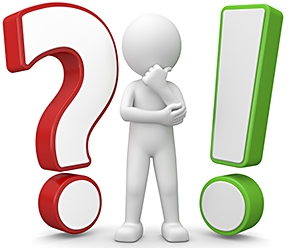 MATRAH VE VERGİ ARTIRIMI
Hangi Vergiler İçin Matrah Artırımından Yararlanılabilir ?
MATRAH VE VERGİ ARTIRIMI
Matrah Artırımının Mükellefe Sağlayacağı İmkânlar Nelerdir ?
ANCAK;

Gelir ve kurumlar vergisi için matrah artırımında bulunan mükelleflerin; stopaj iadesi ile ilgili taleplerine ilişkin, 
 
Katma değer vergisi için matrah artırımında bulunan mükelleflerin; artırım talebinde bulunulan yılları izleyen dönemlerde yapılacak vergi incelemelerine ilişkin olarak artırım talebinde bulunulan dönemler için, sonraki dönemlere devreden katma değer vergisi yönünden ve artırım talebinde bulunulan dönemler için ihraç kaydıyla teslimlerden veya iade hakkı doğuran işlemlerden doğan terkin ve iade işlemleri ile ilgili, 
 
inceleme ve tarhiyat hakkı saklıdır.
Matrah / Vergi artırımından yararlanan mükellefler nezdinde, matrah / vergi artırımı talebinde bulundukları vergilendirme dönemleri ve vergi türleri itibarıyla daha sonraki dönemlerde vergi incelemesi ve tarhiyat yapılamayacaktır.
MATRAH VE VERGİ ARTIRIMI
Matrah / Vergi Artırımı Uygulamasından Yararlanabilecek Olan Mükellefler Kimlerdir? 

Yıllık gelir ve kurumlar vergisi beyannamesi vermek mecburiyetinde olan gelir ve kurumlar vergisi mükellefleri, 

Katma değer vergisi mükellefleri, 

Bazı ödemelere ilişkin olarak gelir veya kurumlar vergisi tevkifatı yapmakla sorumlu olanlar.
MATRAH VE VERGİ ARTIRIMI
Matrah / Vergi Artırımı Uygulamasından Yararlanabilecek Mükellefler İle İlgili Bazı Özellikli Durumlar :
Vergi matrahlarının takdiri için takdir komisyonlarına sevk edilmiş bulunan mükellefler ile haklarında vergi incelemesine başlanılmış olan mükellefler de matrah artırımından faydalanabileceklerdir.
Adi ortaklıklar ve kollektif şirketlerde ortaklar, komandit şirketlerde komandite ortaklar, adi komandit şirketlerde komanditer ortaklar, yıllık gelir vergisi beyannamesi vermek zorunda bulunduklarından, bu mükellefler de anılan yıllar için matrah artırımından yararlanabileceklerdir.
Vergiye tabi faaliyet ve gelirleri bulunduğu halde mükellefiyet tesis ettirmemiş ve dolayısıyla beyanname hiç vermemiş olanlar da matrah artırımı hükümlerinden yararlanabileceklerdir.
213 sayılı Kanunun 359 uncu maddesinin (b) fıkrasındaki “defter, kayıt ve belgeleri yok edenler veya defter sahifelerini yok ederek yerine başka yapraklar koyanlar veya hiç yaprak koymayanlar veya belgelerin asıl veya suretlerini tamamen veya kısmen sahte olarak düzenleyenler”, matrah artırımı hükümlerinden yararlanamazlar.
Zarar beyan eden veya hiç beyanname vermemiş olan mükellefler de matrah artırımı yapabileceklerdir.
MATRAH VE VERGİ ARTIRIMI
Matrah Artırımı İle İlgili Başvurular Hangi Sürede, Ne Şekilde ve Nereye Yapılacaktır?
 
	Matrah artırımında bulunacak olan mükelleflerin, yıllık gelir vergisi, kurumlar vergisi ve katma değer vergisi beyannameleri ile vergi stopajlarına ilişkin muhtasar beyannamelerini vermiş oldukları vergi dairelerine 31.08.2021 tarihine kadar dilekçe ile başvurmaları gerekmektedir.
MATRAH VE VERGİ ARTIRIMI
Gelir Vergisinde Matrah Artırımı
 	
	İlgili takvim yıllarına ilişkin olarak verdikleri yıllık gelir vergisi beyannamelerinde vergiye tabi gelir (matrah) beyan eden gelir vergisi mükelleflerinin bu yıllara ilişkin vergi matrahlarının asgari;
 
2016 yılı için .......................... %35,
2017 yılı için .......................... %30,
2018 yılı için .......................... %22,
2019 yılı için .......................... %20,
2020 yılı için .......................... %15,
 
	oranlarında artırılması gerekmektedir. 

Arttırılan matrahlar üzerinden %20 (veya indirimli orandan yararlanabilecekler için %15) oranında gelir vergisi ödenmesi gerekmektedir.
MATRAH VE VERGİ ARTIRIMI
Gelir Vergisinde Matrah Artırımı - II
 	İlgili yıllarda zarar beyan edilmiş olması veya indirim ve istisnalar nedeniyle matrah oluşmaması ya da hiç beyanname verilmemiş olması halinde anılan yıllara ilişkin olarak artırılan matrahların asgari tutarları aşağıdaki gibi olmalıdır.
MATRAH VE VERGİ ARTIRIMI
Kurumlar Vergisinde Matrah Artırımı
 	
	Yıllık kurumlar vergisi beyannamelerinde vergiye tabi gelir (matrah) beyan eden kurumlar vergisi mükelleflerinin bu yıllara ilişkin vergi matrahlarının asgari;
 
2016 yılı için .......................... % 35,
2017 yılı için .......................... % 30,
2018 yılı için .......................... % 25,
2019 yılı için .......................... % 20,
2020 yılı için .......................... % 15,
 
	oranlarında artırılması gerekmektedir.
MATRAH VE VERGİ ARTIRIMI
Kurumlar Vergisinde Matrah Artırımı - II
 	İlgili yıllarda zarar beyan edilmiş olması veya indirim ve istisnalar nedeniyle matrah oluşmaması ya da hiç beyanname verilmemiş olması halinde anılan yıllara ilişkin olarak artırılan matrahların asgari tutarları aşağıdaki gibi olmalıdır.
MATRAH VE VERGİ ARTIRIMI
Gelir ve Kurumlar Vergisinde Artırılan Matrahlar Üzerinden Hesaplanacak Verginin Oranı
 	
	Gelir veya kurumlar vergisi 
	mükelleflerince  artırılan veya 
	beyan edilen matrahlara
	 % 20 
	vergi oranı uygulanmak 
	suretiyle ödenecek vergi 
	tutarı hesaplanacaktır.
Matrah artırımında bulunmak istedikleri yıllara ait yıllık gelir veya kurumlar vergisi beyannamelerini kanuni süresinde vermiş ve bu beyannameler üzerinden tahakkuk eden vergilerin tamamını süresinde ödemiş bulunan gelir ve kurumlar vergisi mükelleflerinin, bu vergi türleri ile ilgili olarak Kanunun kesinleşmiş ve kesinleşmemiş kamu alacaklarına ilişkin 2 ve 3 üncü maddeleri hükümlerinden yararlanmamış olmaları şartıyla, artırdıkları matrahlara % 20 yerine      % 15 vergi oranı uygulanmak suretiyle ödenecek vergi tutarı hesaplanacaktır.
MATRAH VE VERGİ ARTIRIMI
Çözüm:

Bu verilere göre mükellefin ilgili yıllarda artırması gereken kurumlar vergisi matrah tutarları aşağıdaki gibidir:

Dönem	Art.Oranı	A.Matrah	(TL)	Vergi (TL)
2016 ……	%35 ……	 350.000	 ………	 52.500     
2017 ……	    -  ……	   99.600   ………	 14.940
2018 ……	    -  ……	  105.800   ………	  15.870
2019 ……	    -  ……	  112.400   ………	  16.860
2020 ……   %15 ……    300.000 ………         45.000

Artırılan matrahlar üzerinden hesaplanan vergilerin, Kanunda belirtilen süre ve şekillerde ödenmesi halinde C Ltd. Şti. hakkında söz konusu yıllara ilişkin kurumlar vergisi incelemesi ve buna bağlı vergi tarhiyatı yapılması mümkün değildir.
Örnek :
	C Ltd. Şti.’nin 2016-2020 dönemlerine ilişkin beyan durumu aşağıdaki gibidir.

2016 ….  1.000.000 TL kâr
2017 ……   500.000 TL zarar
2018 ……   600.000 TL zarar
2019 ……   200.000 TL zarar
2020 ……2.000.000 TL kâr
	
Mükellef, ilgili yıllara ait kurumlar vergisi beyannamelerini süresinde vermiş ve hesaplanan vergiyi süresinde ödemiştir.
MATRAH VE VERGİ ARTIRIMI
Kıst Dönem Faaliyette Bulunan Mükelleflerin Bu Dönemlere İlişkin Olarak Artıracakları Matrahların Tespiti :
 
	Kanun kapsamında matrah artırımında veya beyanında bulunacak mükelleflerin, matrah artırımında veya beyanında bulundukları yıllarda (işe başlama ve işi bırakma gibi nedenlerle) kıst dönemde faaliyette bulunmuş olmaları halinde, ilgili yıllar için belirlenen ve yukarıda açıklanan asgari matrahlar faaliyette bulunulan ay sayısı (ay kesirleri tam ay olarak) dikkate alınarak hesaplanır.
MATRAH VE VERGİ ARTIRIMI
Gelir Ve Kurumlar Vergisi Mükelleflerinin Matrah Artırımında Bulundukları Yıllara Ait Zararların İzleyen Yıl Karlarından Mahsup Edilmesi Mümkün Müdür?
 
“Gelir ve kurumlar vergisi mükelleflerinin matrah artırımında bulundukları yıllara ait zararların %50’si, 2021 ve izleyen yıl karlarından mahsup edilmez.”

Bu hükme göre, mükellefler, matrah artırımında bulundukları yıllara ait olup indirim konusu yapılamamış geçmiş yıl zararlarının yarısını, 2021 ve müteakip yıl karlarından mahsup edemeyeceklerdir. 

Söz konusu zararların diğer yarısı ise, Gelir ve Kurumlar Vergisi Kanununun ilgili maddelerinde yer alan esaslar çerçevesinde mahsup edilmeye devam edilecektir.
MATRAH VE VERGİ ARTIRIMI
Çözüm:

D Ltd. Şti. ilgili yılların tamamında matrah artırımında bulunmuş ise; 2017,  2018, 2019 ve 2020 yıllarına ait zararların, 2021 dönemi ve/veya daha sonraki dönemlere ait kazançlardan mahsup edilmesi mümkün değildir.

Örneğin;
2021 yılında  1.000.000 TL kazanç beyan edilmesi halinde, bu tutardan;

2016 yılına ait zararın  250.000 TL’sini,
2017 yılına ait zararın  300.000 TL’sini,
2018 yılına ait zararın  100.000 TL’sini,
2019 yılına ait zararın   50.000 TL’sini,

mahsup edebilir.  Dolayısıyla 2021 yılı için (1.000.000 – 700.000 =) 300.000 TL matrah beyan edilmelidir.
Örnek :
	D Ltd. Şti.’nin 2016-2020 dönemlerine ilişkin beyan durumu aşağıdaki gibidir.

2016 ……  1.000.000 TL kâr
2017 ……   500.000 TL zarar
2018 ……   600.000 TL zarar
2019 ……   200.000 TL zarar
2020 ……   100.000 TL zarar
	
	Mükellef, ilgili yıllara ait kurumlar vergisi beyannamelerini süresinde vermiş ve hesaplanan vergiyi süresinde ödemiştir.
MATRAH VE VERGİ ARTIRIMI
Mükellefler Artırdıkları Matrahlar Üzerinden, Daha Önce İndirme İmkânı Bulamadıkları İstisnaları Ve Geçmiş Yıl Zararlarını Mahsup Edebilecekler Midir?
 
Kanunun 6 ncı maddesinin (10) numaralı fıkrası gereğince matrah artırımında bulunan mükelleflerin devreden zararları, bu Kanuna göre artırdıkları matrahlardan indirmeleri söz konusu değildir.

Aynı şekilde mükellefler, yapmış oldukları yatırım harcamaları nedeniyle indirime hak kazandıkları, ancak ilgili yıllarda kazanç yetersizliği dolayısıyla yararlanamadıkları yatırım indirimi istisnası tutarlarını da Kanunun 6 ncı maddesine göre artırdıkları veya beyan ettikleri matrahlardan indiremeyeceklerdir. 

Ancak önceki yıllarda indirilemeyen yatırım indirimi tutarının, Gelir Vergisi Kanununun ilgili hükümleri çerçevesinde mükelleflerce daha sonraki yıllarda beyan ettikleri kazançlardan indirim konusu yapılabileceği tabiidir.
MATRAH VE VERGİ ARTIRIMI
Mükellefler Artırdıkları Matrahlar Üzerinden, Daha Önce Tevkif Suretiyle Ödemiş Oldukları Vergileri Mahsup Edebilecekler Midir?
 

	Gelir ve kurumlar vergisi mükelleflerinin bu madde hükmünden yararlanarak beyan ettikleri matrahları artırmaları halinde, daha önce tevkif yoluyla ödemiş oldukları vergiler, artırılan matrahlar üzerinden hesaplanan vergilerden mahsup edilemez.
MATRAH VE VERGİ ARTIRIMI
Katma Değer Vergisi Artırımı
 

Kanunun 5 inci maddesinde; katma değer vergisi mükelleflerinin 2016, 2017, 2018, 2019  ve 2020 yılları için maddede belirtildiği şekilde vergi artırımında bulunmayı kabul etmeleri halinde, artırımda bulundukları dönemler için haklarında vergi incelemesi ve tarhiyatı yapılmayacağı hükme bağlanmıştır.

Vergi artırımında bulunulan yıla ait vergilendirme dönemlerinin tamamında katma değer vergisi beyannamesini vermiş olan katma değer vergisi mükellefleri, ilgili yıllarda her bir vergilendirme dönemine ilişkin olarak verdikleri (ihtirazi kayıtla verilenler dahil) Katma Değer Vergisi beyannamelerinde hesaplanan katma değer vergisinin yıllık toplamı üzerinden;

	2016 yılı için …………… % 3
	2017  yılı için …………….% 3
	2018 yılı için …………….% 2,5
	2019 yılı için.…………….% 2
	2020 yılı için.…………….% 2

oranında hesaplanacak katma değer vergisini, ödemeyi kabul etmeleri halinde vergi artırımı hükümlerinden faydalanabileceklerdir.
Hesaplanan KDV, indirimlerden önceki vergi tutarıdır.
MATRAH VE VERGİ ARTIRIMI
Katma Değer Vergisi Artırımı

3065 sayılı Katma Değer Vergisi Kanununun 11 inci maddesinin (1) numaralı fıkrasının (c) bendi ve geçici 17 nci maddelerine göre tecil-terkin uygulaması kapsamında teslimleri bulunan mükelleflerde, tecil edilen vergiler, ilgili dönem beyannamesinde yer alan hesaplanan katma değer vergisinden düşülecek ve yıllık toplama dahil edilmeyecektir.

Mükelleflerin, artırıma esas alınan ilgili yılların vergilendirme dönemlerinin tamamı için artırımda bulunmaları gerekmektedir. Seçimlik hak sadece artırımda bulunulacak yılın seçiminde söz konusudur. Yani bir yıla ilişkin olarak katma değer vergisi yönünden vergi artırımına karar verilmiş olması halinde bu yıla ait tüm vergilendirme dönemleri itibariyle artırımında bulunulması gerekmekte olup, kısmi bir artırıma gidilemeyecektir.
MATRAH VE VERGİ ARTIRIMI
Çözüm:

Örnekteki verilere göre; mükellef, hesaplanan KDV üzerinden % 2 oranında hesaplanacak KDV’yi beyan ederek, Kanunda belirtilen süre ve şekilde ödemesi halinde matrah artırımı hükümlerinden yararlanabilecektir.

Buna göre artırılması ve ödenmesi gereken KDV tutarı 200.000 TL’dir.
Örnek :
	(D) Ticari İşletmesi 2020 yılına ait KDV beyannamelerinin tamamını vermiş olup, bu yılda toplam 10.000.000 TL hesaplanan KDV beyan etmiştir.
MATRAH VE VERGİ ARTIRIMI
Faaliyette Bulundukları Halde, İlgili Takvim Yılı İçinde Katma Değer Vergisi Beyannamelerinin Tamamını Vermeyen Mükellefler De Vergi Artırımından Yararlanabilecekler Midir?
Bir takvim yılı içinde en az 3 döneme ait katma değer vergisi beyannamesi veren mükelleflerin durumu :

Bu durumda; verilmiş olan beyannamelerde yer alan hesaplanan katma değer vergisi tutarları toplanacak ve beyanname verilen dönem sayısına bölünmek suretiyle aylık ortalama hesaplanan katma değer vergisi tutarı bulunacaktır. Bulunan bu ortalama tutar, 12 ile çarpılmak suretiyle 1 yıla iblağ edilerek ( tamamlanarak ) vergi artırımına esas olacak “yıllık hesaplanan katma değer vergisi” tutarına ulaşılacaktır.
Vergi artırımı talebinde bulunulan yılda hiç katma değer vergisi beyannamesi vermeyen veya en fazla 2 dönemde beyanname veren mükelleflerin durumu :

Bu kapsama giren mükelleflerin katma değer vergisi matrah artırımı hükümlerinden yararlanabilmeleri için, aynı yıla ilişkin gelir veya kurumlar vergisi yönünden de matrah artırımında bulunmaları ve artırdıkları gelir veya kurumlar vergisi matrah tutarı üzerinden %18 oranında hesaplanacak katma değer vergisini ödemeyi kabul etmeleri gerekmektedir.
MATRAH VE VERGİ ARTIRIMI
KDV Beyannamelerinde, Hesaplanan KDV Bulunmayan veya Beyannamelerinin Bazılarında Hesaplanan KDV Bulunan Mükelleflerin Durumu?
KDV Beyannamelerinde, Hesaplanan KDV Bulunmayan mükelleflerin durumu:

İlgili takvim yılı içindeki işlemlerinin tamamı; istisnalar kapsamındaki teslim ve hizmetlerden oluşan veya diğer nedenlerle hesaplanan KDV beyanı bulunmayan mükellefler ile
- Tecil-terkin uygulaması kapsamındaki teslimlerden oluşan mükellefler
ilgili yıl için gelir veya kurumlar vergisi matrah artırımında bulunmuş olmaları şartıyla KDV artırımından faydalanabileceklerdir.

Bu mükelleflerin, KDV artırım talepleri nedeniyle ödeyecekleri vergi, gelir veya kurumlar vergisi bakımından artırılan matrahlara %18 oranı uygulanmak suretiyle hesaplanacaktır.
KDV Beyannamelerinin Bazılarında Hesaplanan KDV Bulunan mükelleflerin durumu :

Yıl içindeki beyannamelerinin tamamını vermekle birlikte, beyannamelerin bazılarında “Hesaplanan Katma Değer Vergisi” bulunmayan mükelleflerin artırım talebinde bulunmaları hâlinde, hesaplanan vergi bulunan beyannamelerindeki hesaplanan vergiler toplanacak ve bu toplama, ilgili yıl için öngörülen artırım oranı uygulanarak artırım tutarı hesaplanacaktır. Ancak bu tutar, mükellefin gelir/kurumlar vergisi matrah artırımına %18 oranı uygulanmak suretiyle bulunan tutardan küçük olursa büyük olan tutar dikkate alınacaktır.
MATRAH VE VERGİ ARTIRIMI
Gelir ve Kurumlar Vergisi Stopajları İçin Matrah / Vergi Artırımı

	Gelir Vergisi Kanununun ve Kurumlar Vergi Kanunu çerçevesinde sorumlu sıfatıyla kesilmesi gereken vergilerden, Gelir Vergisi Kanununun 94 üncü maddesinin birinci fıkrasının (1), (2), (3), (5), (11) ve (13) numaralı bentleri ile 5520 sayılı Kanunun 15 inci maddesinin birinci fıkrasının (a) ve (b) bentleri ve 30 uncu maddesinin birinci fıkrasının (a) bendi uyarınca vergi tevkifatı yapmak zorunda olanlar için 2016, 2017, 2018, 2019 ve 2020 yıllarına ilişkin bu tevkifat tutarlarını artırmaları şartıyla artırımda bulunulan vergilendirme dönemleri ile ilgili olarak gelir (stopaj) vergisi ve kurumlar (stopaj) vergisi incelemesi ve tarhiyat yapılmayacağı öngörülmüştür.
MATRAH VE VERGİ ARTIRIMI
Gelir ve Kurumlar Vergisi Stopajları İçin Matrah / Vergi Artırımı- II
	Buna göre aşağıda belirtilen gelir ve kurumlar vergisi stopajları için maddede belirtilen esaslar dahilinde matrah artırımında bulunulması mümkündür.

Ücret Ödemeleri (GVK md. 94/1),
 Serbest Meslek Erbabına Yapılan Ödemeler (GVK md. 94/2),
Yıllara Sari İnşaat Onarım İşlerine İlişkin Ödemeler (GVK md. 94/3, KVK md. 15/1-a, KVK md. 30/1-a),
Kira Ödemeleri (GVK md. 94/5, KVK md. 15/1-a). 
Çiftçilere Yapılan Ödemeler (GVK md. 94/11)
Vergiden Muaf Esnafa Yapılan Ödemeler (GVK md.94/13)
MATRAH VE VERGİ ARTIRIMI
Ücret Stopajında Artırım
	Ücretli olarak çalışanlardan vergi tevkifatı yapmaya mecbur olanların beyan ettikleri ücret ödemelerine ilişkin tutarların yıllık toplamı üzerinden aşağıda belirtilen oranlarda gelir (stopaj) vergisini artırmaları halinde, ilgili dönemlere ilişkin gelir (stopaj) vergisi incelemesi ve tarhiyatı yapılmayacaktır.
İlgili yıllarda muhtasar beyanname vermemiş mükellefler için bu maddede asgari işçi sayıları ve bu işçilere ilişkin asgari ücret tutarları belirtilerek düzenleme yapılmıştır.
MATRAH VE VERGİ ARTIRIMI
Serbest Meslek ve Kira Stopajında Artırım
Muhtasar beyannamelerinde yer alan söz konusu ödemelerine ilişkin gayrisafi tutarların yıllık toplamı üzerinden; aşağıda belirtilen oranlarda gelir (stopaj) vergisini artırmaları halinde, ilgili dönemlere ilişkin gelir (stopaj) vergisi incelemesi ve tarhiyatı yapılmayacaktır.
Vergi artırımında bulunulmak istenilen yılın vergilendirme dönemlerinde hiç muhtasar beyanname verilmemiş olması veya muhtasar beyanname verilmekle birlikte artırılması istenilen ödeme türünün beyannamede bulunmaması hâlinde, ilgili yıllar için bilanço esasına göre defter tutan gelir vergisi mükellefleri için belirlenmiş asgari gelir vergisi matrahı tutarının belli oranı esas alınarak
belirlenen gelir (stopaj) vergisi matrahı üzerinden % 15 oranında hesaplanan vergi ödenmek suretiyle, 7326 sayılı Kanunun artırım hükümlerinden yararlanılacaktır.
MATRAH VE VERGİ ARTIRIMI
Stopajların Beyan Edilmemesi Halinde
MATRAH VE VERGİ ARTIRIMI
Yıllara Sari İnşaat İşlerine İlişkin Stopaj Artırımı

Yıllara sari inşaat ve onarım işleri ile uğraşan kurumlara bu işleri ile ilgili olarak yapılan hakediş ödemeleri üzerinden 2016 ila 2020 yılları için her bir yıl itibarıyla % 1 oranında hesaplanacak vergiyi ödemeleri halinde bu tevkifat türü için de vergi incelemesi ve tarhiyat yapılmayacaktır.

Bu kapsamda muhtasar beyanname verilmemiş olması veya muhtasar beyanname verilmekle birlikte artırılması istenilen ödeme türünün beyannamede bulunmaması halinde ise bilanço esasına göre defter tutan mükellefler için belirlenmiş asgari matrah üzerinden her bir yıl itibarıyla % 3 oranında hesaplanacak vergi ödenerek artırım imkanından yararlanılacaktır.
MATRAH VE VERGİ ARTIRIMI
Matrah ve Vergi Artırımı Sonucunda Tahakkuk Eden Vergilerin Ödenmesi

	Kanun hükümlerinden yararlanılarak artırımda veya beyanda bulunanlar; anılan hükümlere göre hesaplanan gelir, kurumlar ve katma değer vergisi ile gelir ve kurumlar vergisi stopajları nedeniyle, bu Kanun hükümlerine göre tarh ve tahakkuk ettirilen vergiyi, 30 Eylül tarihine kadar peşin olarak ödeyebilecekleri gibi, ilk taksiti Eylül ayından başlamak üzere ikişer aylık altı taksit halinde de ödeyebilirler.


6 taksitle ödenmesi durumunda tutar için 1,09 katsayısı uygulanacaktır.

Matrah veya vergi artırımı sonucunda tahakkuk eden vergilerin tamamının ilk taksit ödeme süresi içerisinde peşin olarak ödenmesi hâlinde, bu vergilerden %10 indirim yapılacak ve bu vergilere katsayı uygulanmayacaktır.
MATRAH VE VERGİ ARTIRIMI
Taksitlerin Zamanında Ödenmemesi Halinde Matrah Artırımı Hükümlerinden Yararlanma Hakkı Ortadan Kalkacak Mıdır?

Matrah ve vergi artırımında bulunanların bu vergileri, Kanunda öngörülen süre ve şekilde ödememeleri halinde artırım hükümlerinden yararlanma hakkı kaybedilecektir. 

Bu takdirde, matrah ve vergi artırımı üzerine tahakkuk eden vergiler, ilk taksit ödeme süresinin son günü olan 30 Eylül 2021 tarihi vade tarihi kabul edilerek 6183 sayılı Kanunun 51 inci maddesine göre gecikme zammıyla birlikte takip ve tahsil edilecektir.
MATRAH VE VERGİ ARTIRIMINA 
İLİŞKİN DİĞER ORTAK HÜKÜMLER
Ödenen vergiler, gider veya maliyet kabul edilmeyecek, indirim, mahsup ve iade konusu yapılmayacaktır.

Artırılan matrahlar için ayrıca geçici vergi hesaplanmayacaktır.

Mükellefler defter ve belgeleri muhafaza ve istendiğinde ibraza mecburdurlar.

Artırım için verilen beyannamelerden damga vergisi alınmayacaktır.

Matrah/vergi artırımında bulunulan yıllar için beyannamelere usulsüzlük ve özel usulsüzlük cezaları kesilmeyecektir.
MATRAH VE VERGİ ARTIRIMI
Kanunun Yayım Tarihi İtibariyle İncelemede Olan Mükellefler Yönünden Matrah Artırımı

	Matrah veya vergi artırımında bulunulması, Kanunun yayımlandığı tarihten önce başlanılmış olan vergi incelemeleri ile takdir işlemlerine engel teşkil etmez.
Ancak, artırımda bulunan mükellefler hakkında başlanılan vergi incelemeleri ve takdir işlemlerinin, 02.08.2021 tarihine kadar sonuçlandırılamaması halinde, bu işlemlere devam edilmez.
MATRAH VE VERGİ ARTIRIMI
Kanunun Yayım Tarihi İtibariyle İncelemede Olan Mükellefler Yönünden Matrah Artırımı - II


	Bu süre içerisinde sonuçlandırılan vergi incelemeleri ile ilgili tarhiyat öncesi uzlaşma talepleri dikkate alınmaz. 
	
	İnceleme veya takdir sonucu tarhiyata konu matrah veya vergi farkı tespit edilmesi halinde, inceleme raporları ile takdir komisyonu kararlarının vergi dairesi kayıtlarına intikal ettiği tarihten önce artırımda bulunulmuş olması şartıyla, inceleme ve takdir sonucu bulunan fark, bu ilgili madde hükümleri ile birlikte değerlendirilir. 

	İnceleme ve takdir işlemlerinin sonuçlandırılmasından maksat, inceleme raporları ve takdir komisyonu kararlarının vergi dairesi kayıtlarına intikal ettirilmesidir.
Kesinleşmiş alacaklar (Md.2)
Kesinleşmemiş veya Dava Safhasında Bulunan Alacaklar (Md.3)
İnceleme veya Tarhiyat Safhasında Bulunan Vergiler (Md.4)
Pişmanlık ya da Kendiliğinden Yapılan Beyanlar (Md.4)
Gelir ve Kurumlar Vergisinde Matrah Artırımı (Md. 5)
Katma Değer Vergisinde Artırım (Md.5)
Gelir (Stopaj) ve Kurumlar (Stopaj) Vergisinde Artırım (Md.5)
İşletmede Mevcut Olduğu Halde Kayıtlarda Yer Almayan Emtia, Makine, Teçhizat Ve Demirbaşlar        (Md. 6)
Kayıtlarda Yer Aldığı Halde İşletmede Bulunmayan Emtia, Kasa Mevcudu Ve Ortaklardan Alacaklar (Md.6)
Taşınmaz ve amortismana tabi iktisadi kıymetlerin yeniden değerlemesi 
(Md. 11)
İŞLETME KAYITLARININ DÜZELTİLMESİ
MADDE – 6/1

	Kanunun 6 ncı maddesinin (1) numaralı fıkrası hükmü ile gelir ve kurumlar vergisi mükelleflerine (adi, kollektif ve adi komandit şirketler dahil); İşletmelerinde mevcut olduğu halde kayıtlarında yer almayan; 
emtia, 
makine, 
teçhizat, 
demirbaşları, 
	yasal kayıtlarına intikal ettirmek suretiyle, kayıtlarını fiili duruma uygun hale getirmelerine, imkan sağlanmıştır.
İŞLETME KAYITLARININ DÜZELTİLMESİ
MADDE – 6/

	Kanunun 6/2 nci maddesi ile de kayıtlarda yer aldığı halde işletmede bulunmayan,
emtia, 
kasa mevcudu
ortaklardan alacaklar 
	için bu hesapların belirli koşulların gerçekleştirilmesiyle fiili duruma uygun hale getirilmesine imkân sağlanmaktadır.
STOK DÜZELTMESİ
İşletmede Mevcut Olduğu Halde Kayıtlarda Yer Almayan Emtia, Makine, Teçhizat Ve Demirbaşlar
Mükelleflere alış faturası olmayan emtia, makine, teçhizat ve demirbaşların kayıtlara intikal ettirilmesine imkân veren düzenleme, bütün gelir ve kurumlar vergisi mükelleflerini kapsamaktadır.
Bu kıymetler, bildirim tarihinde mükelleflerce belirlenecek veya bağlı oldukları meslek kuruluşunca tespit edilecek rayiç bedelle değerlenmek suretiyle envanter listesinde gösterilecektir. 

Dolayısıyla bu bedel, mükellefin kendisi tarafından bizzat tespit edebileceği gibi bağlı olduğu meslek kuruluşuna da tespit ettirilebilecektir. 

Bildirilen kıymetler yasal kayıt süresi içerisinde kayıtlara intikal ettirilecektir.
Uygulama kapsamında olup madde hükmünden yararlanmak isteyen mükellefler, işletmelerinde mevcut olduğu halde kayıtlarında yer almayan emtia, makine, teçhizat ve demirbaşlarını 31.08.2021 tarihine kadar bir envanter listesi ile vergi dairelerine bildireceklerdir.
STOK DÜZELTMESİ
İşletmede Mevcut Olduğu Halde Kayıtlarda Yer Almayan Emtia, Makine, Teçhizat Ve Demirbaşlar
Beyan edilen emtia üzerinden hesaplanarak ÖDENEN katma değer vergisi, 1 no.lu beyannamede genel esaslar çerçevesinde mal ve hizmet teslimleri üzerinden hesaplanan katma değer vergisinden indirilecektir. 

Ancak, kayıtlarda yer almayan makine, teçhizat ve demirbaşların bedeli üzerinden hesaplanarak ödenen katma değer vergisinin indirimi mümkün değildir.
Stok Düzeltimi Uygulaması çerçevesinde beyan edilerek kayıtlara intikal ettirilen, makine, teçhizat, demirbaş ve emtiaların bedeli üzerinden TABİ OLDUĞU ORANIN YARISI esas alınmak suretiyle katma değer vergisi hesaplanarak, hesaplanan KDV sorumlu sıfatıyla verilecek beyan edilecektir. 

Söz konusu beyan, en geç 31 Ağustos 2021 tarihine (bu tarih dâhil) kadar yapılacak ve tahakkuk edecek vergi de aynı süre içinde ödenecektir.
STOK DÜZELTMESİ
İşletmede Mevcut Olduğu Halde Kayıtlarda Yer Almayan Emtia, Makine, Teçhizat Ve Demirbaşlar
Örnek :
Gümüş Limited Şirketi, stoklarında bulunan ancak kayıtlarında yer almayan emtiaya ilişkin envanter listesini hazırlamıştır. Genel oranda katma değer vergisine tabi olan emtianın mükellef tarafından belirlenen rayiç bedeli 2.000.000,00 TL’dir. Şirketin bu bildirimine ilişkin muhasebe kayıtları aşağıdaki şekilde olacaktır. Beyan 11.08.2021 tarihinde yapılmıştır.
_____________________ 11.08.2021____________________________
153 TİCARİ MALLAR 		2.000.000,00-TL
191 İNDİRİLECEK KDV 	  	   180.000,00-TL
 
	525 KAYDA ALINAN EMTİA KARŞ. 		2.000.000,00-TL
	(7326 Sayılı Kanunun 6  ncı maddesi)
	360 ÖDENECEK VERGİ VE FONLAR 	  180.000,00-TL
           	(Sorumlu sıfatı ile ödenecek KDV) 
__________________________ / ______________________________

Bu malın satılması halinde kayıtlara intikal ettirilecek satış bedeli 20.000,00-TL’nın altında olmayacaktır.
STOK DÜZELTMESİ
İşletmede Mevcut Olduğu Halde Kayıtlarda Yer Almayan Emtia, Makine, Teçhizat Ve Demirbaşlar
Beyan Edilen Kıymetlerin Ba Formu Karşısındaki Durumu

7326 sayılı Kanunun 6 ncı maddesinin birinci fıkrası kapsamında beyan edilen kıymetler rayiç bedelleriyle, Ba formu vermek zorunda olan mükellefler tarafından söz konusu form ile bildirilmek zorundadır.
Söz konusu bildirim işlemi, Ba formunun “Soyadı/Adı Unvanı” bölümüne “Muhtelif Satıcılar (7326 sayılı Kanun Madde 6/1)”, “Vergi Kimlik Numarası” bölümüne (3333 333 333) yazılmak suretiyle yapılacaktır.
STOK DÜZELTMESİ
Kayıtlarda Yer Aldığı Halde  İşletmede Mevcut Olmayan Emtia
	Kanunun 6 ncı maddesinin ikinci fıkrası hükmü ile gelir ve kurumlar vergisi mükelleflerine kayıtlarında yer aldığı halde işletmelerinde mevcut olmayan emtia, makine, teçhizat ve demirbaşlarını 31 Ağustos 2021 tarihine kadar fatura düzenlemeleri ve her türlü vergisel yükümlülüklerini yerine getirmek suretiyle kayıt ve beyanlarına intikal ettirmeleri ve böylece kayıtlarını fiili duruma uygun hale getirmeleri imkanı verilmiştir.
Faturada yer alacak bedel, söz konusu malla aynı neviden olan malların gayri safi kar oranı dikkate alınarak tespit edilecektir. Gayri safi kar oranının yasal kayıtlardan tespit edilemediği hallerde, mükellefin bağlı olduğu meslek odalarının belirleyeceği oranlar esas alınacaktır.
Madde kapsamında düzenlenecek faturalarda alıcıya ilişkin bilgiler yerine, “7326 sayılı Kanunun 6/2 nci maddesi çerçevesinde düzenlenmiştir” ibaresi yazılacaktır.
KASA/ORTAK CARİ DÜZELTİLMESİ
Kayıtlarda Yer Aldığı Halde  İşletmede Mevcut Olmayan Kasa ve Ortaklardan Alacaklar Mevcudu
	Bilanço esasına göre defter tutan kurumlar vergisi mükelleflerinin, 31/12/2020 tarihi itibarıyla düzenleyecekleri bilançolarında görülmekle birlikte işletmelerinde bulunmayan kasa mevcutları ile işletmenin esas faaliyet konusu dışındaki işlemleri dolayısıyla (ödünç verme ve benzer nedenlerle ortaya çıkan) ortaklarından alacaklı bulunduğu tutarlar ile ortaklara borçlu bulunduğu tutarlar arasındaki net alacak tutarları ile bunlarla ilgili diğer hesaplarda yer alan işlemlerini, 31 Ağustos 2021 tarihine kadar vergi dairelerine beyan etmek suretiyle kayıtlarını düzeltebilmelerine imkân sağlanmaktadır.
Bu kapsamda beyan edilen tutarlar üzerinden % 3 oranında vergi hesaplanarak beyanname verme süresi içinde ödenmesi gerekmektedir.
KASA/ORTAK CARİ DÜZELTİLMESİ
Kayıtlarda Yer Aldığı Halde  İşletmede Mevcut Olmayan Kasa ve Ortaklardan Alacaklar Mevcudu
	
Kayıtlarda yer aldığı halde işletmede bulunmayan kasa ve ortaklardan alacaklar mevcudu için ödenen vergiler, gelir veya kurumlar vergisinden mahsup edilmeyecek ayrıca kurumlar vergisi matrahının tespitinde gider olarak kabul edilmeyecektir.

Kayıtlarda yer aldığı halde işletmede bulunmayan kasa ve ortaklardan alacaklar mevcudu için beyan edilen tutarlar nedeniyle ilave bir tarhiyat yapılmayacaktır.
KASA/ORTAK CARİ DÜZELTİLMESİ
Örnek - (A) A.Ş.’nin 31/12/2020 tarihi itibarıyla düzenlediği bilançosunda kasa hesabında 600.000 TL görülmekle birlikte fiilen kasada bulunmayan tutar 580.000 TL’dir. Şirketin dönem içindeki faaliyetleri sonucunda, beyan tarihi olan 27/7/2021 tarihi itibarıyla kasa hesabının mevcudu 800.000 TL olarak görülmektedir. 

Anılan mükellef, her ne kadar beyan tarihi itibarıyla kasa mevcudu 800.000 TL olsa da, 31/12/2020 tarihli bilançosunu baz almak suretiyle bu tarih itibarıyla var olan kasa mevcudu içinde fiilen kasada bulunmayan tutarları esas alacak, bu tutarın 580.000 TL olması nedeniyle, bu tutarı beyan edecek ve beyan edilen tutar üzerinden hesaplanan vergiyi beyanname verme süresi sonuna (31/8/2021 tarihine) kadar ödeyecektir. 

Bu çerçevede; 
Beyan tutarı : ...................................................... 580.000 TL 
Hesaplanan vergi: .......................(580.000 x %3=) 17.400 TL 
Beyanla ilgili muhasebe kayıtları da şu şekilde olacaktır.
KASA/ORTAK CARİ DÜZELTİLMESİ
___________________________ 27/7/2021 __________________________ 
689 DİĞER OLAĞANDIŞI GİD. VE ZAR. 		580.000 TL 
(7326 sayılı Kanun 6/3 md.) 
(Kanunen Kabul Edilmeyen Gider) 
		100 KASA 				580.000 TL 
______________________________ / _______________________________ 
- Verginin hesaplanması: 
__________________________ 27/7/2021 __________________________ 
689 DİĞER OLAĞANDIŞI GİD. VE ZAR. 		17.400 TL 
(7326 sayılı Kanun 6/3 md.) 
(Kanunen Kabul Edilmeyen Gider) 
		360 ÖDENECEK VERGİ VE FONLAR 		17.400 TL 
_____________________________ / ________________________________
KASA/ORTAK CARİ DÜZELTİLMESİ
Örnek - (Y) Limited Şirketinin, 31/12/2020 tarihli bilançosunda ortaklardan alacak ve ortaklara borç tutarları bilanço hesapları itibarıyla aşağıdaki gibidir. 

- 231. Ortaklardan Alacaklar hesabı ........................................ 800.000 TL 
- 431. Ortaklara Borçlar hesabı ............................................. (320.000) TL 

Beyan tarihi itibarıyla ise ortaklardan alacak ve ortaklara borç tutarları şu şekildedir. 
- 131. Ortaklardan Alacaklar hesabı......................................... 200.000 TL 
- 231. Ortaklardan Alacaklar hesabı ........................................ 720.000 TL 
- 331. Ortaklara Borçlar hesabı .............................................. (400.000) TL 

Bu çerçevede, beyan tarihi itibarıyla ortaklardan (net) alacak tutarı; 

[(200.000 + 720.000) - (400.000) =] 520.000 TL olsa da 31/12/2020 tarihi itibarıyla ortaklardan (net) alacak tutarı; (800.000 - 320.000 =) 480.000 TL’dir.
KASA/ORTAK CARİ DÜZELTİLMESİ
Mükellef, bu beyanıyla ilgili muhasebe kayıtlarını yaparken düzeltmeden kaynaklanan işlemler nedeniyle “689. Diğer Olağandışı Gider ve Zararlar” hesabı yerine bilançonun aktifinde bir geçici hesap oluşturma tercihinde bulunmuştur. 

-Bilançoda görülmekle birlikte işletmede bulunmayan ortaklardan alacakların düşülmesi: 
_____________________________ / ________________________________ 
296 GEÇİCİ HESAP 					480.000 TL 
(7326 sayılı Kanun 6/3 md. uyarınca düzeltme hesabı) 
		131 ORTAKLARDAN ALACAKLAR 		200.000 TL 
		231 ORTAKLARDAN ALACAKLAR 		280.000 TL 
_____________________________ / ________________________________ 

-Verginin hesaplanması: 
_____________________________ / ________________________________ 
689 DİĞER OLAĞANDIŞI GİD. VE ZAR. 			14.400 TL 
(7326 sayılı Kanun 6/3 md.) 
(Kanunen Kabul Edilmeyen Gider) 
		360 ÖDENECEK VERGİ VE FONLAR 		14.400 TL 
__________________________ / ________________________________
Kesinleşmiş alacaklar (Md.2)
Kesinleşmemiş veya Dava Safhasında Bulunan Alacaklar (Md.3)
İnceleme veya Tarhiyat Safhasında Bulunan Vergiler (Md.4)
Pişmanlık ya da Kendiliğinden Yapılan Beyanlar (Md.4)
Gelir ve Kurumlar Vergisinde Matrah Artırımı (Md. 5)
Katma Değer Vergisinde Artırım (Md.5)
Gelir (Stopaj) ve Kurumlar (Stopaj) Vergisinde Artırım (Md.5)
İşletmede Mevcut Olduğu Halde Kayıtlarda Yer Almayan Emtia, Makine, Teçhizat Ve Demirbaşlar        (Md. 6)
Kayıtlarda Yer Aldığı Halde İşletmede Bulunmayan Emtia, Kasa Mevcudu Ve Ortaklardan Alacaklar (Md.6)
Taşınmaz ve amortismana tabi iktisadi kıymetlerin yeniden değerlemesi 
(Md. 11)
İŞLETMEYE KAYITLI VARLIKLARIN YENİDEN DEĞERLEMESİ
213 sayılı VUK’un geçici 31 inci maddesinin, 7326 sayılı Kanunun 11 inci maddesi ile eklenen fıkra uyarınca;

Tam mükellefiyete tabi ve bilanço esasına göre defter tutan gelir ve kurumlar vergisi mükellefleri fıkranın yürürlüğe girdiği tarih itibarıyla aktiflerine kayıtlı bulunan taşınmazlar ile amortismana tabi diğer iktisadi kıymetlerini (sat-kirala-geri al işlemine veya kira sertifikası ihracına konu edilen taşınmaz ve iktisadi kıymetler hariç) 31/12/2021 tarihine kadar yukarıda yer alan kapsam, şart ve hükümlere uymak koşuluyla yeniden değerleyebilirler.
İŞLETMEYE KAYITLI VARLIKLARIN YENİDEN DEĞERLEMESİ
Yeniden değerlemeye tabi iktisadi kıymetler

Bu maddede tanımlanan taşınmazlar ile taşınmaz mahiyetinde olmamakla birlikte 213 sayılı Kanun uyarınca amortisman yoluyla itfası gereken gayrimenkul gibi değerlenen kıymetler (gayrimenkullerin mütemmim cüzüleri ve teferruatı, tesisat ve makinalar, gemiler ve diğer taşıtlar, gayrimaddi haklar), demirbaşlar, sinema filmleri, şerefiyeler, araştırma-geliştirme harcamaları, özel maliyet bedelleri, aktifleştirilen ilk tesis ve taazzuv giderleri gibi kıymetler yeniden değerlemeye tabidir.
İŞLETMEYE KAYITLI VARLIKLARIN YENİDEN DEĞERLEMESİ
Yeniden değerlemeye esas değer

Yeniden değerleme, iktisadi kıymetlerin ve varsa bunlara ait amortismanların, 213 sayılı Kanunda yer alan değerleme hükümlerine göre tespit edilen ve mezkur Kanunun geçici 31 inci maddesinin yedinci fıkrasının yürürlüğe girdiği 9/6/2021 tarihi itibarıyla yasal defter kayıtlarında yer alan değerleri üzerinden yapılır.

İktisadi kıymetlerden amortismana tabi olanlar için amortismanın herhangi bir yılda eksik ayrılması veya hiç ayrılmamış olması durumunda, yeniden değerlemeye esas alınacak değer bu amortismanlar tam olarak ayrılmış varsayılarak belirlenir.

213 sayılı Kanunun 272 nci ve 273 üncü maddeleri uyarınca maliyet bedeline intikal ettirilen giderler ile 163 ve 334 Sıra No.lu Vergi Usul Kanunu Genel Tebliğleri uyarınca maliyet bedeline dâhil edilen kredi faizleri ve kur farkları da yeniden değerleme kapsamına girmektedir.
İŞLETMEYE KAYITLI VARLIKLARIN YENİDEN DEĞERLEMESİ
Yeniden değerleme yapılabilecek süre 

Yeniden değerleme, uygulamadan yararlanma hakkını haiz mükelleflerin 9/6/2021 tarihi itibarıyla yasal defter kayıtlarında yer alan iktisadi kıymetler ve varsa bunlara ait amortismanlar esas alınmak suretiyle 31/12/2021 tarihine kadar yapılabilecektir. 

Bahse konu uygulamadan yararlanılması için, söz konusu tarihe kadar yeniden değerleme işleminin yapılması ve değer artışına ilişkin verginin de yeniden değerleme işleminin yapıldığı tarihi izleyen ayın son günü akşamına kadar beyan edilip, üç eşit taksitte (ilk taksiti beyanname verme süresi içinde, izleyen taksitler sırasıyla beyanname verme süresini takip eden ikinci ve dördüncü ayda olmak üzere) ödenmesi zorunludur. 

Beyanda bulunduktan sonra, anılan madde kapsamında yeniden değerlemeye tabi tutulmak istenen ilave iktisadi kıymetler için ek beyanname verilmesi mümkündür. Bu durumda da, yukarıda belirtilen şartlar aranır.
İŞLETMEYE KAYITLI VARLIKLARIN YENİDEN DEĞERLEMESİ
Yeniden değerleme uygulaması 

Kapsama giren iktisadi kıymetler ve varsa bunlara ait amortismanların, 213 sayılı Kanunda yer alan değerleme hükümlerine göre tespit edilen ve 9/6/2021 tarihi itibarıyla yasal defter kayıtlarında yer alan değerlerinin, yeniden değerleme oranı ile çarpılması suretiyle yapılan yeniden değerleme sonucunda, bilançonun aktifi, pasifinden daha yüksek bir değere ulaşmaktadır. 

Yeniden değerleme sonucunda ortaya çıkan değer artışını hesaplamada Kanun net değer artışı usulünü benimsemiştir. Net değer artışının hesaplanabilmesi için yeniden değerlemeye esas alınan ve 9/6/2021 tarihi itibarıyla; yasal defter kayıtlarında yer alan değerlerin yeniden değerlemeden önceki ve yeniden değerlemeye tabi tutulduktan sonraki tutarları dikkate alınarak hesaplanan net bilanço aktif değerlerinin tespiti gerekmektedir.
İŞLETMEYE KAYITLI VARLIKLARIN YENİDEN DEĞERLEMESİ
Yeniden değerleme uygulaması-II 

Amortismanların yeniden değerlenmiş tutarlarının belirlenmesinde, amortismanın herhangi bir yılda yapılmamış olması durumunda amortismanlar tam olarak ayrılmış varsayılacaktır. Bu durumda değer artışı, iktisadi kıymetlerin yeniden değerlemeden önceki net bilanço aktif değerinin, yeniden değerleme oranı ile çarpımından sonra bulunacak net bilanço aktif değerinden indirilmesi suretiyle hesaplanacaktır. 

Yeniden değerleme neticesinde hesaplanan değer artışı, yeniden değerlemeye tabi tutulan iktisadi kıymetlerin her birine isabet eden değer artışları ayrıntılı olarak gösterilecek şekilde, bilançonun pasifinde özel bir fon hesabına alınacaktır. 

Hazine ve Maliye Bakanlığınca 213 sayılı Kanunun 315 inci maddesine istinaden tespit ve ilan edilen oranların tespitinde dikkate alınan faydalı ömür süresi tamamlanmamış amortismana tabi iktisadi kıymetlerin yeniden değerleme sonrasında bulunan değerleri üzerinden amortisman ayrılmaya devam edilir.
İŞLETMEYE KAYITLI VARLIKLARIN YENİDEN DEĞERLEMESİ
Değer artışının vergilendirilmesi 

Yeniden değerleme neticesinde hesaplanan ve pasifte özel bir fon hesabında gösterilen değer artışı tutarı üzerinden %2 oranında hesaplanan vergi, yeniden değerleme işleminin yapıldığı tarihi izleyen ayın son günü akşamına kadar gelir veya kurumlar vergisi yönünden bağlı olunan vergi dairesine beyan edilip, üç eşit taksitte (ilk taksiti beyanname verme süresi içinde, izleyen taksitler sırasıyla beyanname verme süresini takip eden ikinci ve dördüncü ayda olmak üzere) ödenir. 

Beyan edilen tutarın tamamının ilk taksit ödeme süresi içerisinde ödenebilmesi mümkün olduğu gibi, ikinci ve üçüncü taksitlerin toplamının ikinci taksit ödeme süresi içerisinde ödenebilmesi de mümkündür.

Değer artışı üzerinden %2 oranında hesaplanan verginin zamanında beyan
edilmemesi veya tahakkuk eden verginin taksitlerinin sürelerinde ödenmemesi halinde bu madde hükümlerinden faydalanılamaz.
İŞLETMEYE KAYITLI VARLIKLARIN YENİDEN DEĞERLEMESİ
Özel fon hesabındaki tutarlar

Pasifte özel bir fon hesabında gösterilen değer artışı tutarının, mükellefler tarafından istenildiğinde sermayeye ilave edilmesi mümkün bulunmaktadır. Ancak, söz konusu fonun sermayeye ilave edilme dışında herhangi bir şekilde başka bir hesaba nakledilen veya işletmeden çekilen kısmı, bu işlemin yapıldığı dönem kazancı ile ilişkilendirilmeksizin bu dönemde gelir veya kurumlar vergisine tabi tutulur.
İŞLETMEYE KAYITLI VARLIKLARIN YENİDEN DEĞERLEMESİ
Yeniden değerlemeye tabi tutulan iktisadi kıymetlerin elden çıkarılması 

Yeniden değerlemeye tabi tutulan iktisadi kıymetlerin satılması veya herhangi bir şekilde elden çıkarılması halinde, pasifte özel fon hesabında gösterilen değer artışı tutarları, satış kazancına dâhil edilmez. Bu durumda fon hesabı kayıtlarda kalmaya devam eder.
TEŞEKKÜRLER…

    İrfan VURAL	
Yeminli Mali Müşavir




irfan.vural@bakis.com.tr